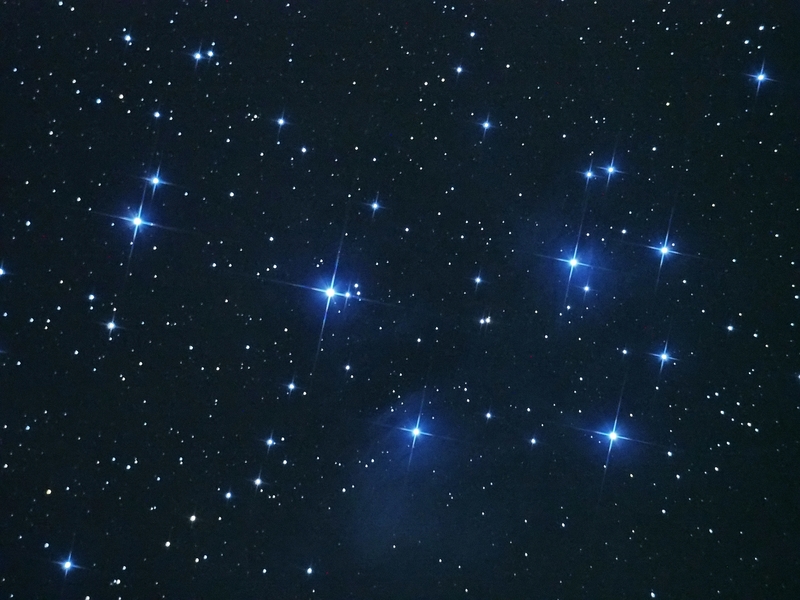 This is the Matariki cluster of stars.
Why is this cluster significant to people of Aotearoa at this time of the year?.
You are the tohunga of your class so you need to recognise these seven stars in the sky. Notice how the  cluster is facing a different direction from the last picture. How will you recognise the Matariki cluster when you see it?
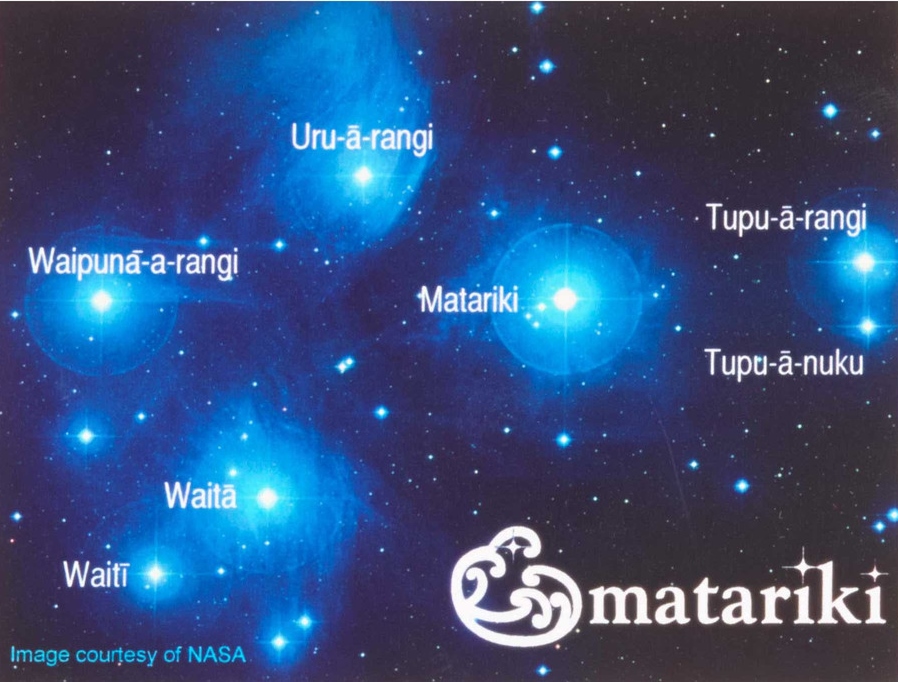 Is this Matariki?
Is this Matariki?
Is this Matariki?
Is this Matariki?
Her is one way that a tohunga might organise Matariki.
What ways did you use?
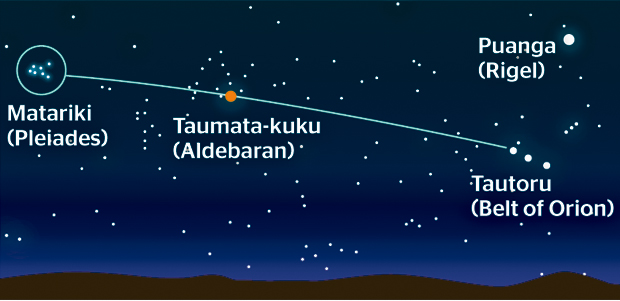 East
North-East
Matariki rises just before dawn . You can find the star cluster in this way.
Look for Puanga (Rigel) or Tautora (Orion’s belt) in the Eastern sky. Look to the left (heading North-East) to find a bright orange star called Taumata-kuku (Aldebaran) and continue  left to find Matariki. In the first half of June you might see Mercury looking like a star in this area of the sky as well.
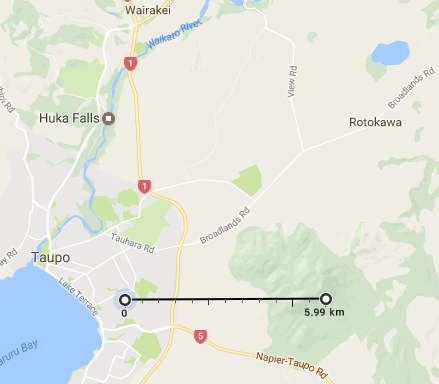 North
East
An example of finding East and North from your home using Google Maps